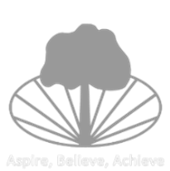 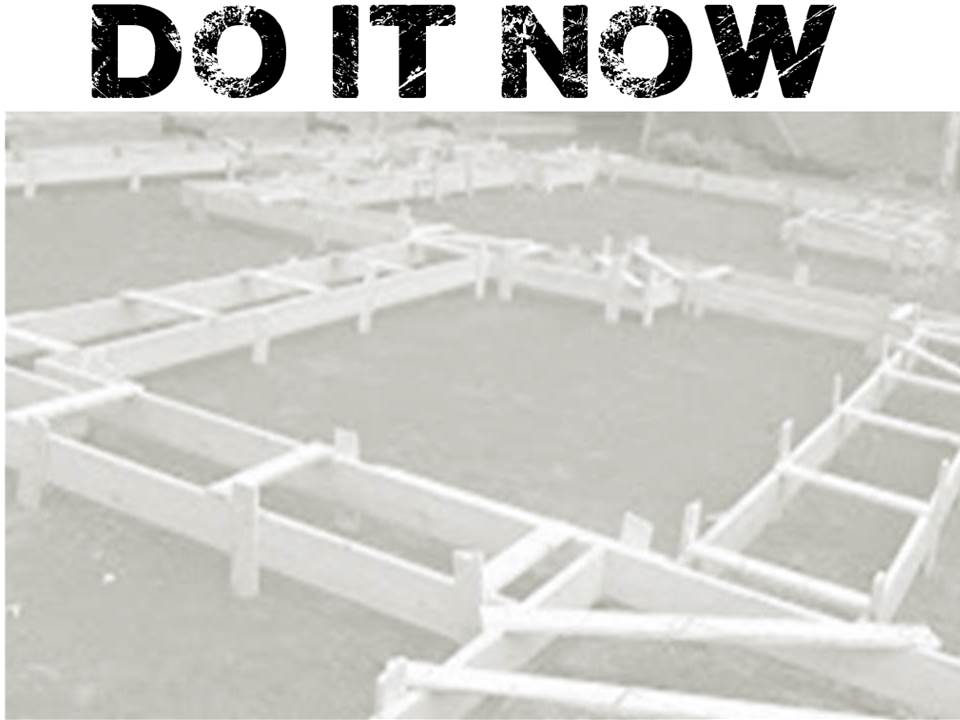 Anxiety, stress, depression
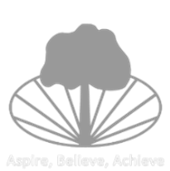 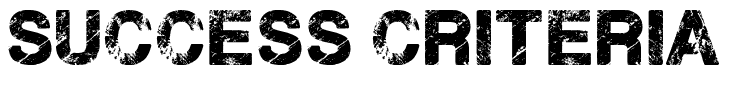 Thinking Ahead:
Self-harm, Eating Disorders
Prior Learning
Positive thinking
Today’s Lesson:

To know the signs of anxiety, depression and stress.
To know how to protect your mental health.
To know how to support someone in need.
KEYWORDS
Anxiety
Depression
Stress
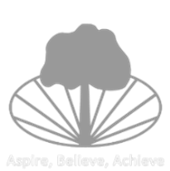 GLOBAL CITIZENSHIP
Subject Links

Science
Psychology
PE
Rights Respecting
&
PRIDE

Responsibility
Integrity
Empathy
Careers Links

Psychologist
Counsellor
Parent
Teacher
Good friend!
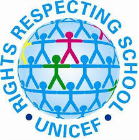 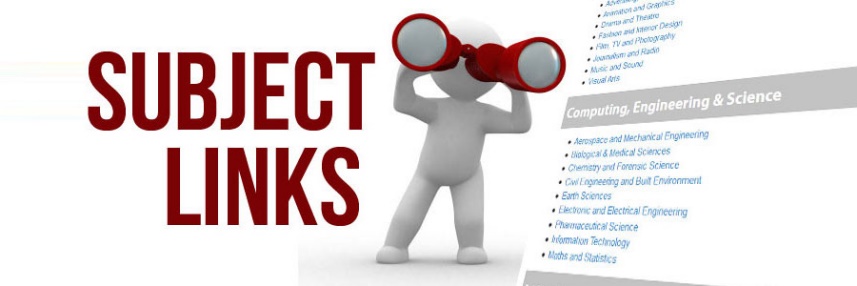 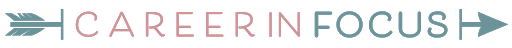 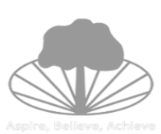 Last lesson we looked at positive thinking and how to turn negative thoughts into positive ones
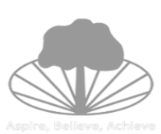 Sometimes it can be easy to turn our negative thoughts into positive ones.



But sometimes that can be very difficult and those negative thoughts can have a negative affect on us.
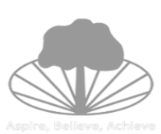 What is stress?
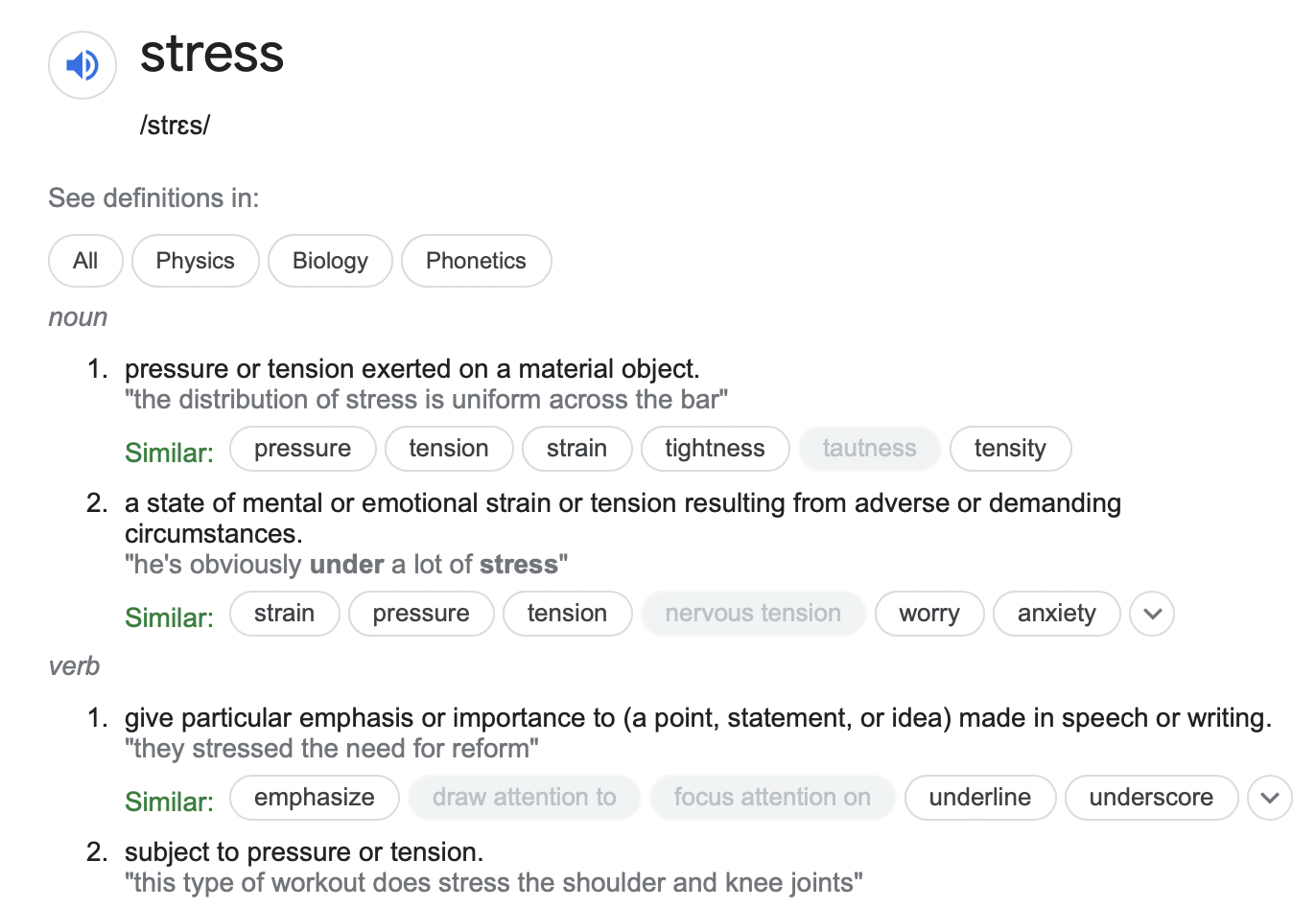 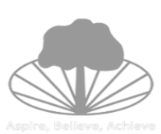 What is stress?
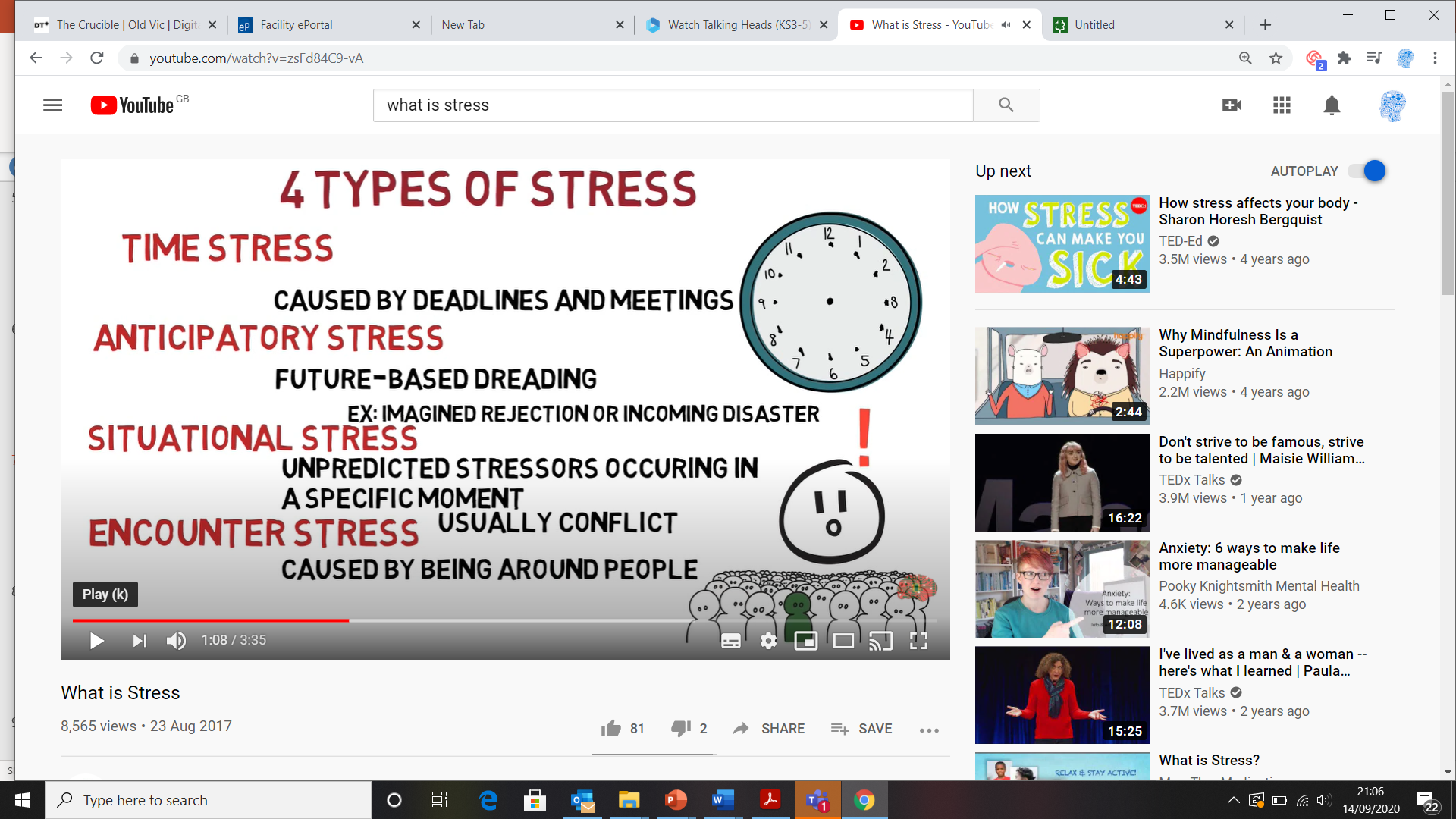 https://www.youtube.com/watch?v=zsFd84C9-vA
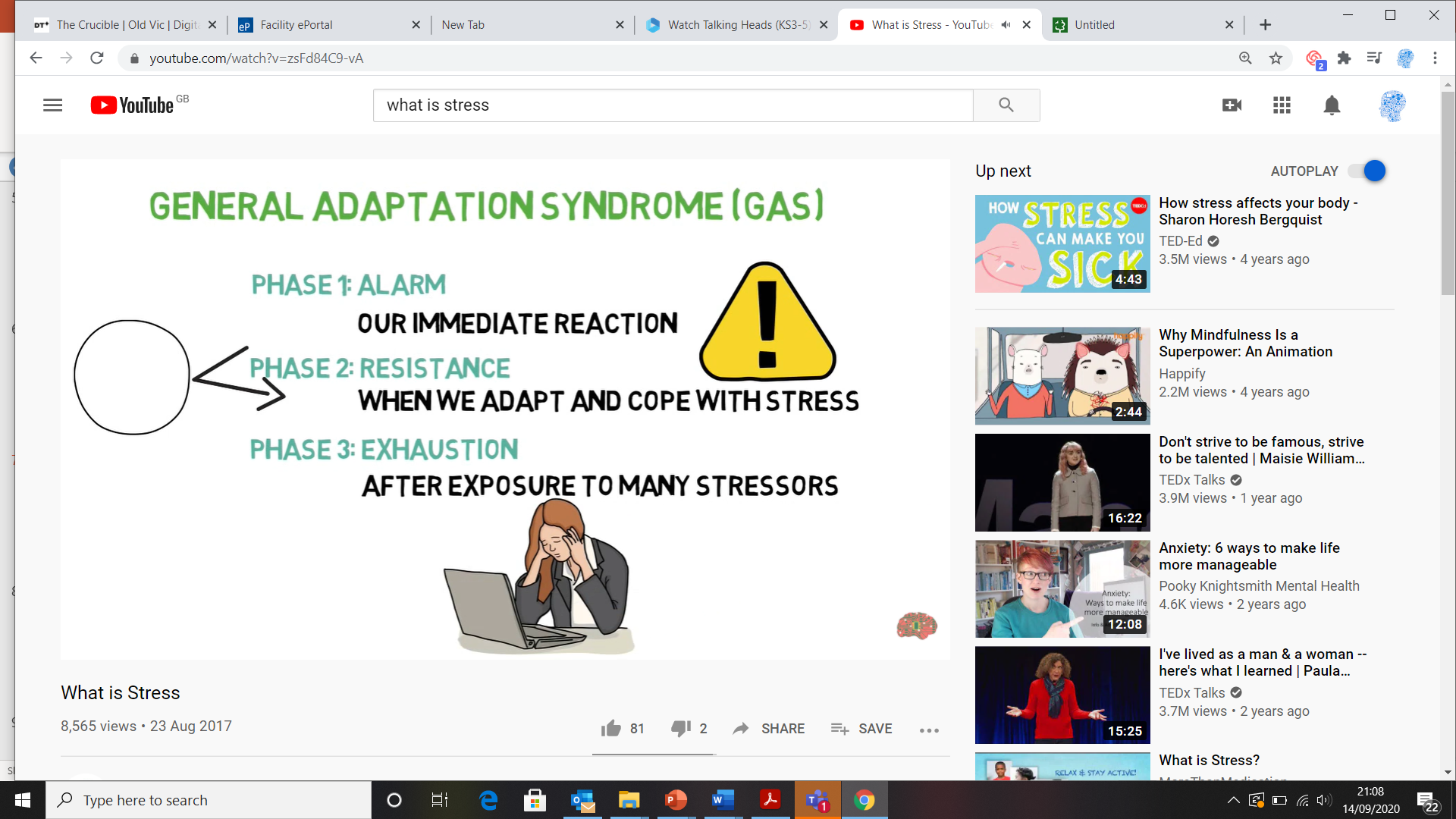 Stress can be both positive and negative.
Progress Check
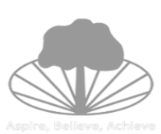 In what way can stress be positive?



What are the 4 main types of stress?




What does GAS stand for?




What are the 3 phases of responses to stress?
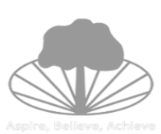 What do you think might be common stressors for the following age groups…
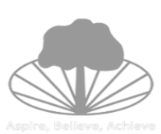 At any age you may also have feelings of anxiety.

But what is anxiety?
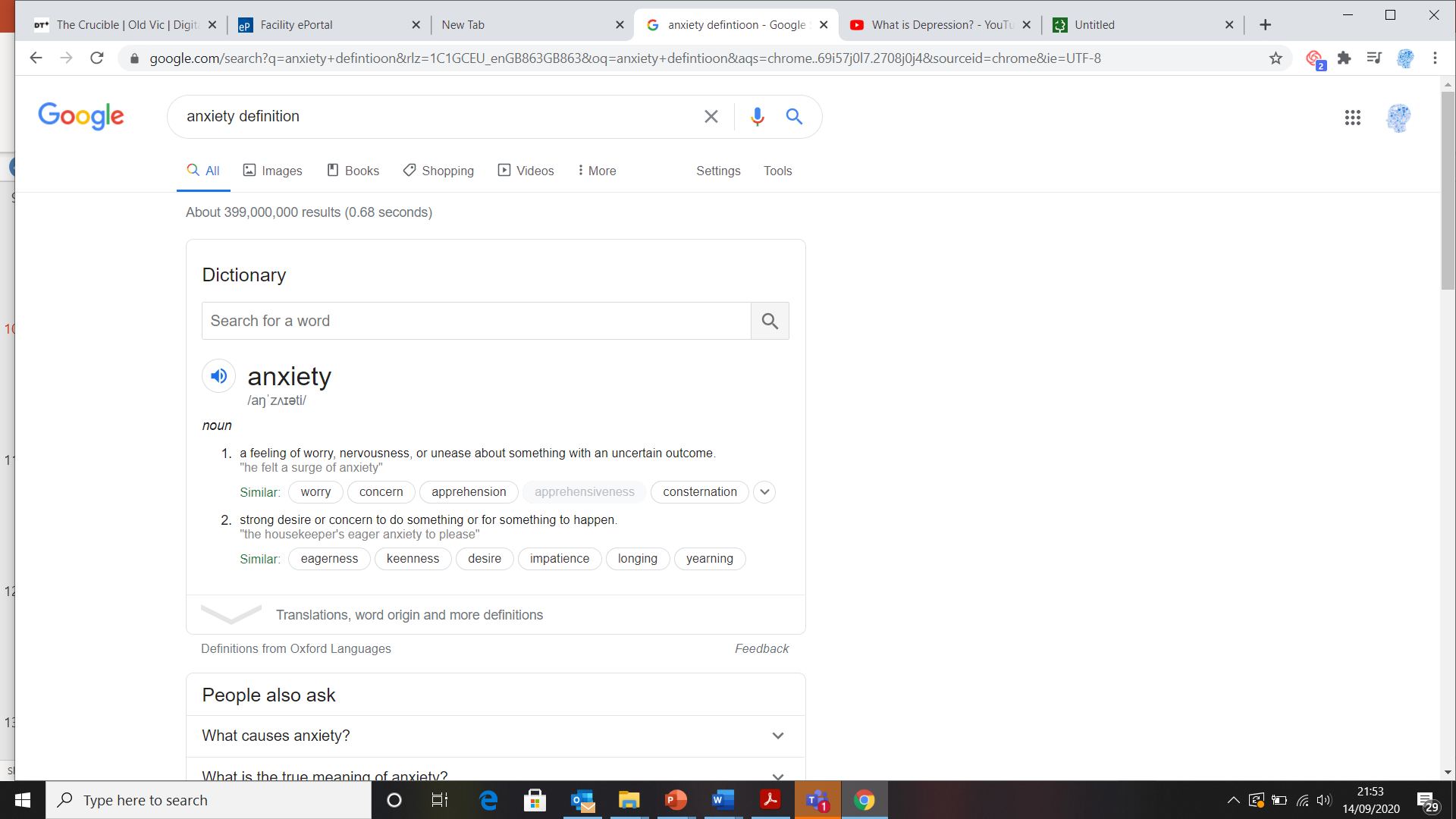 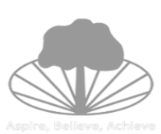 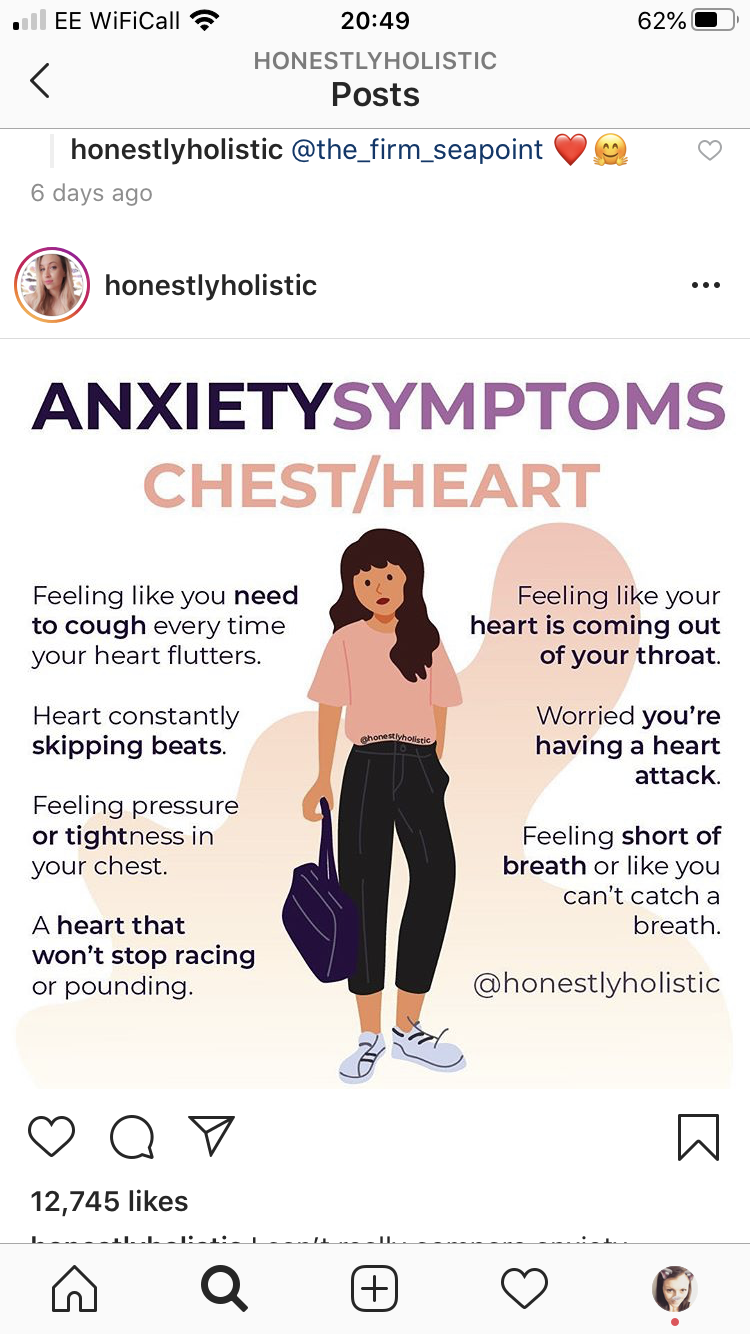 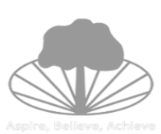 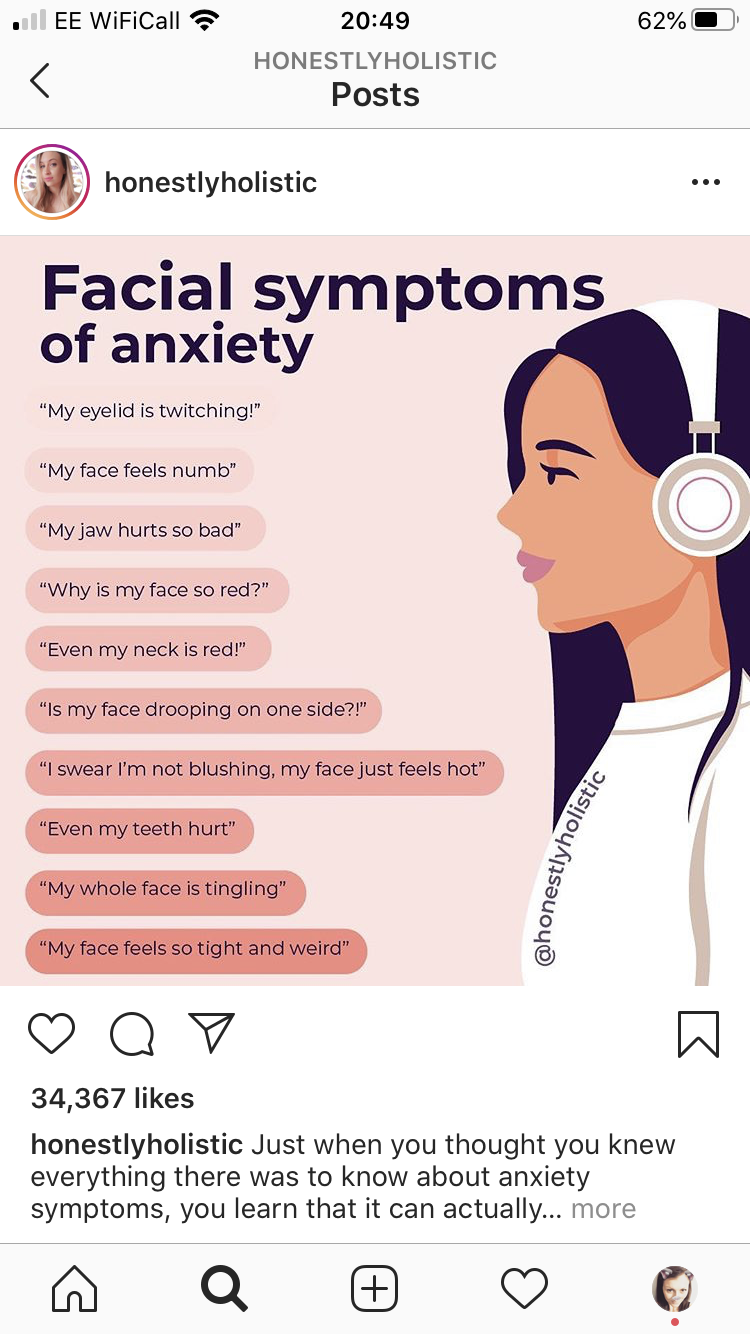 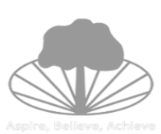 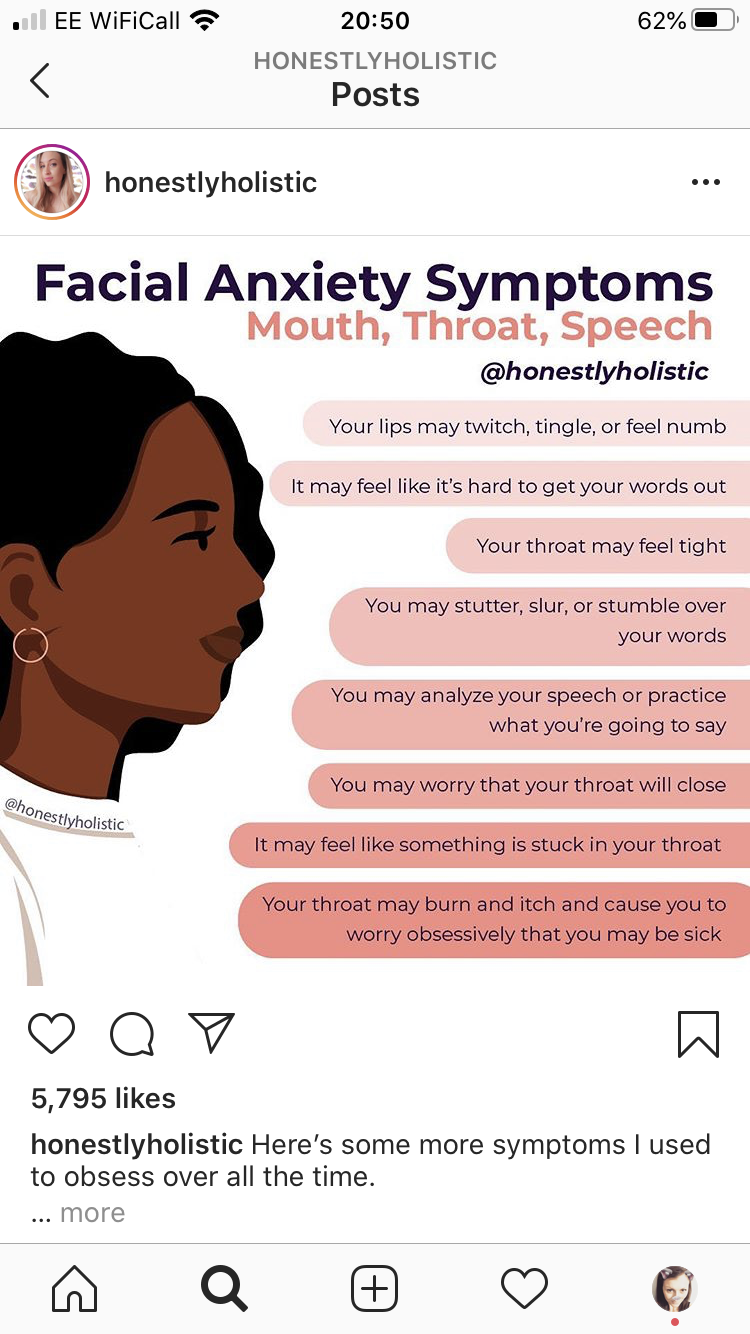 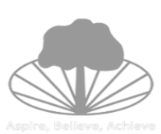 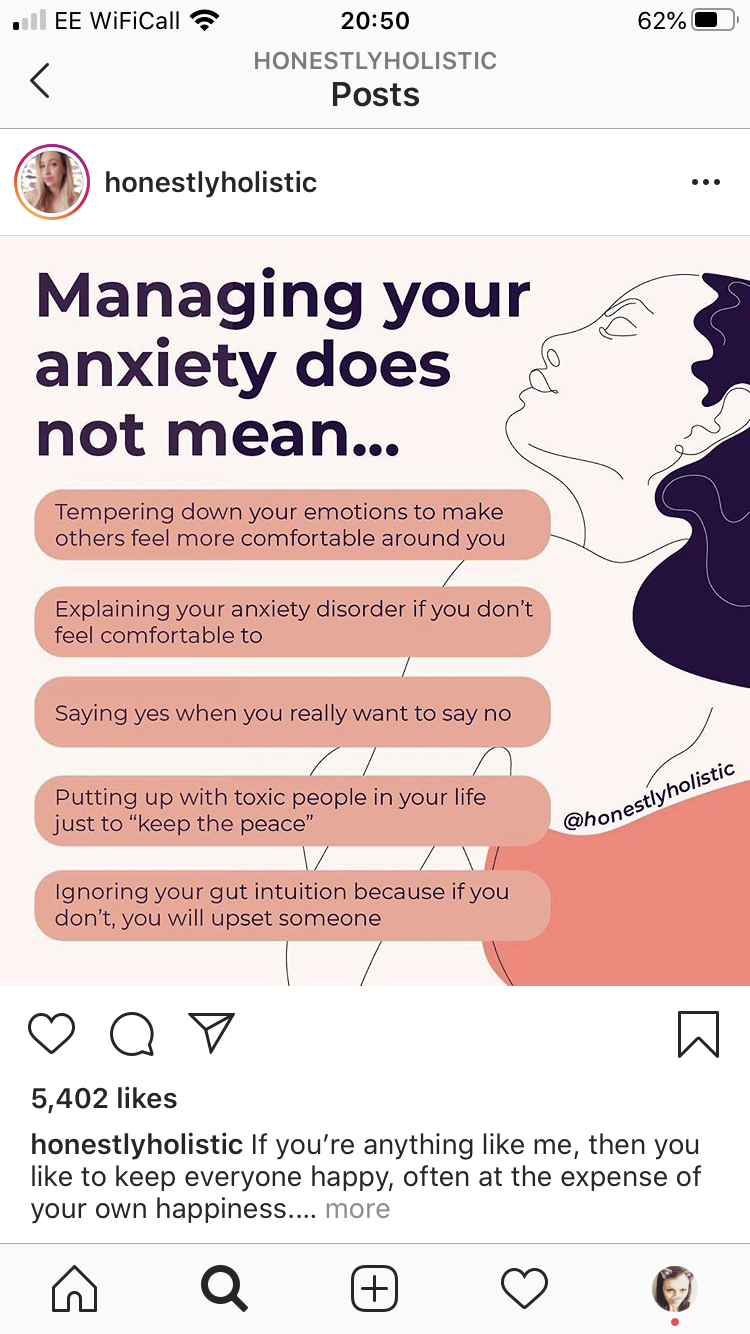 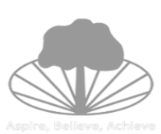 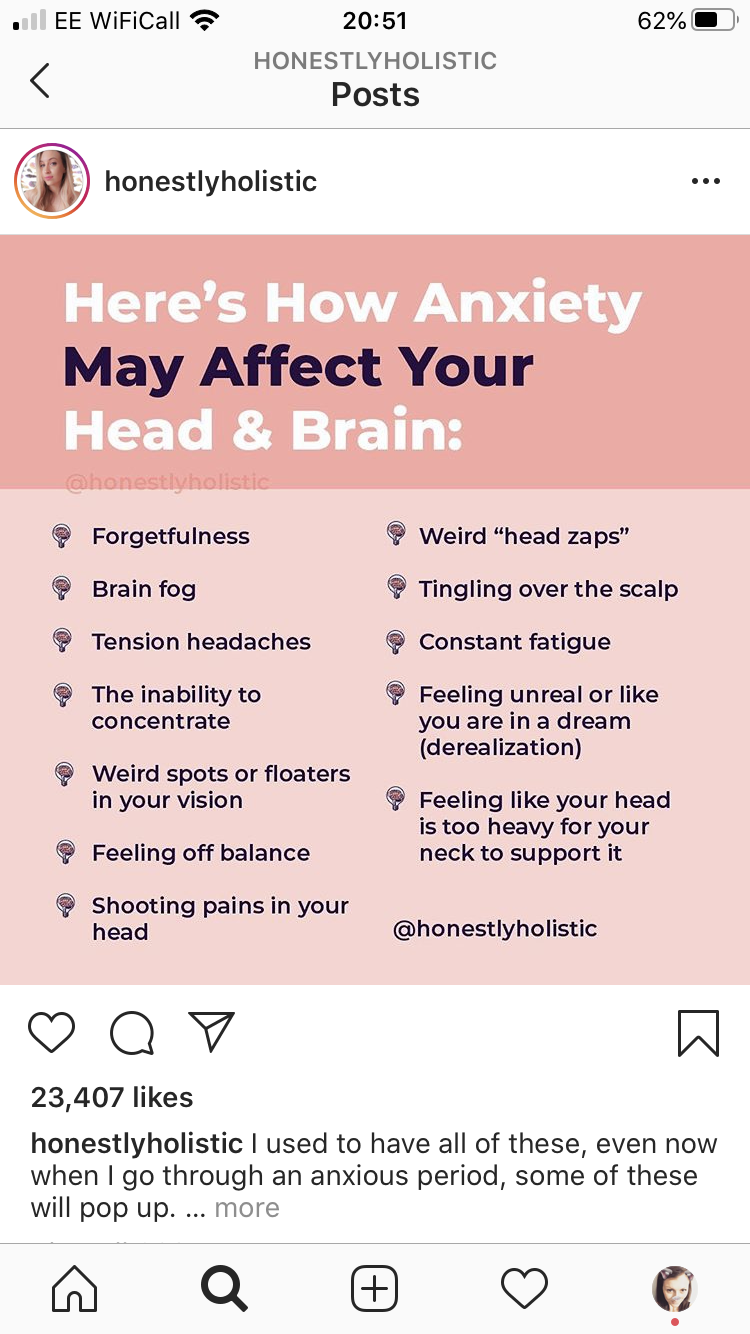 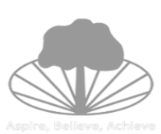 Prolonged stress can develop into depression…
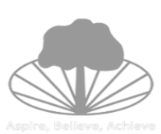 Prolonged stress can develop into depression.

But what is depression?
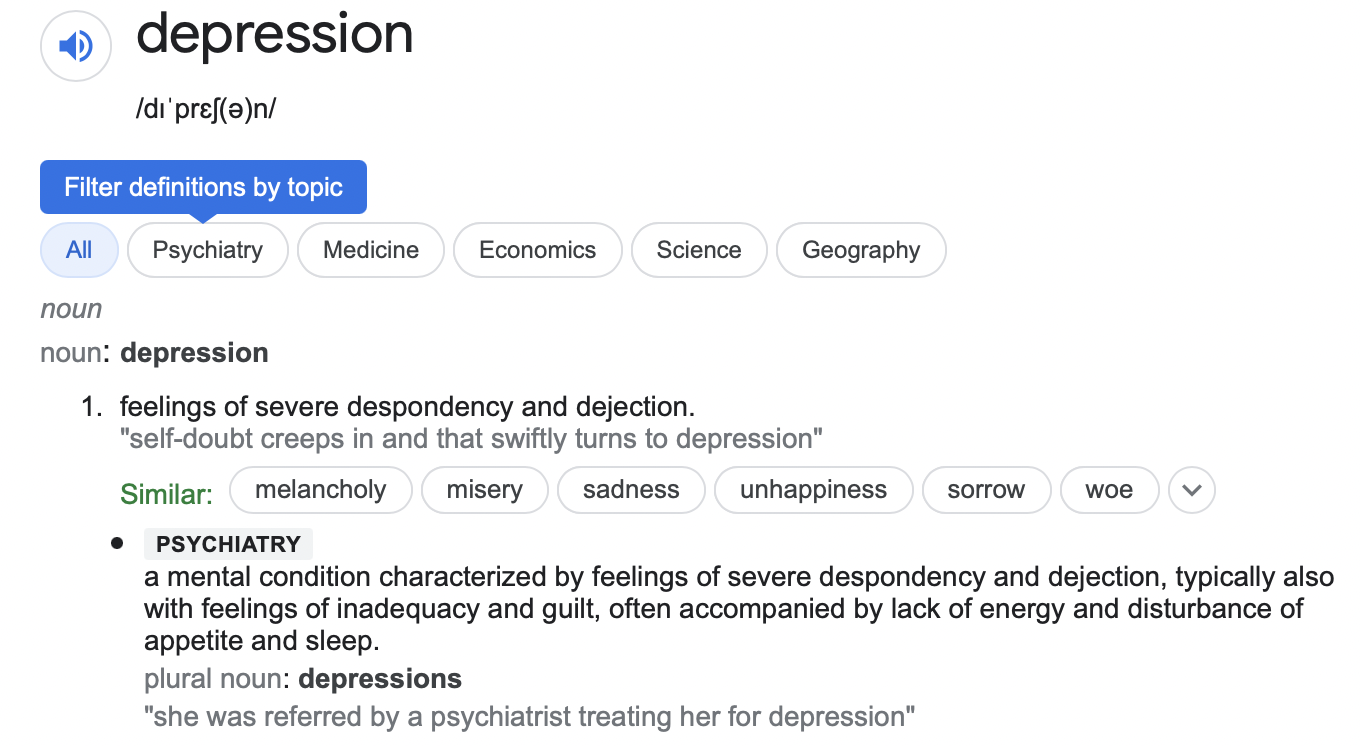 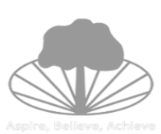 So what is depression exactly?
AND
Why is it often misunderstood?
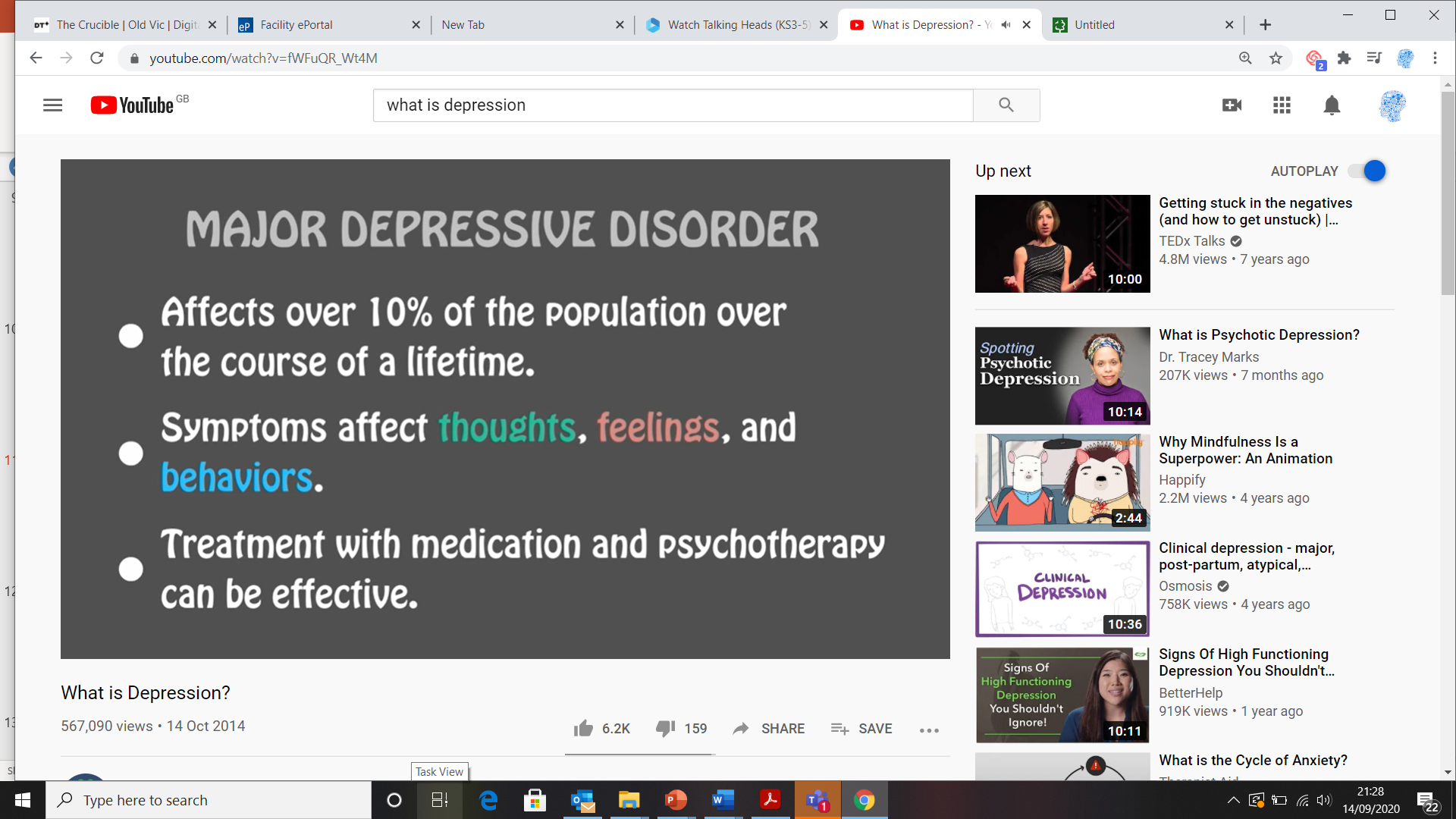 https://www.youtube.com/watch?v=fWFuQR_Wt4M
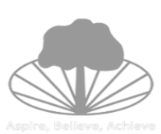 Depression warning signs and when to worry from Dr Pooky Knightsmith
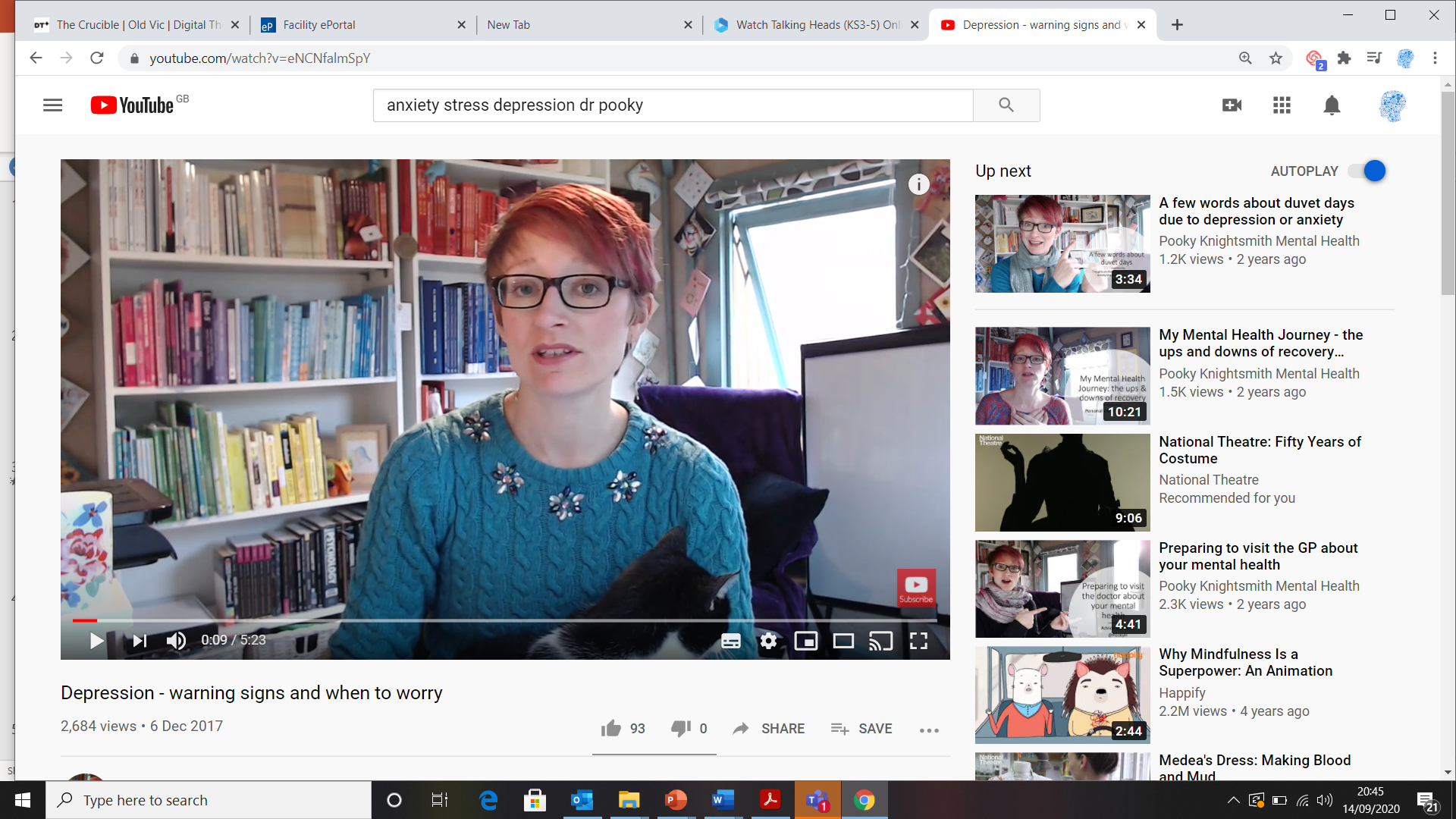 PROGRESS CHECK

What are the 6 warning signs to look out for?
https://www.youtube.com/watch?v=eNCNfalmSpY
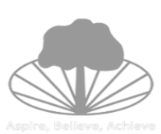 Listen to Dr Pooky talk you through the box breathing technique and try it along with her.
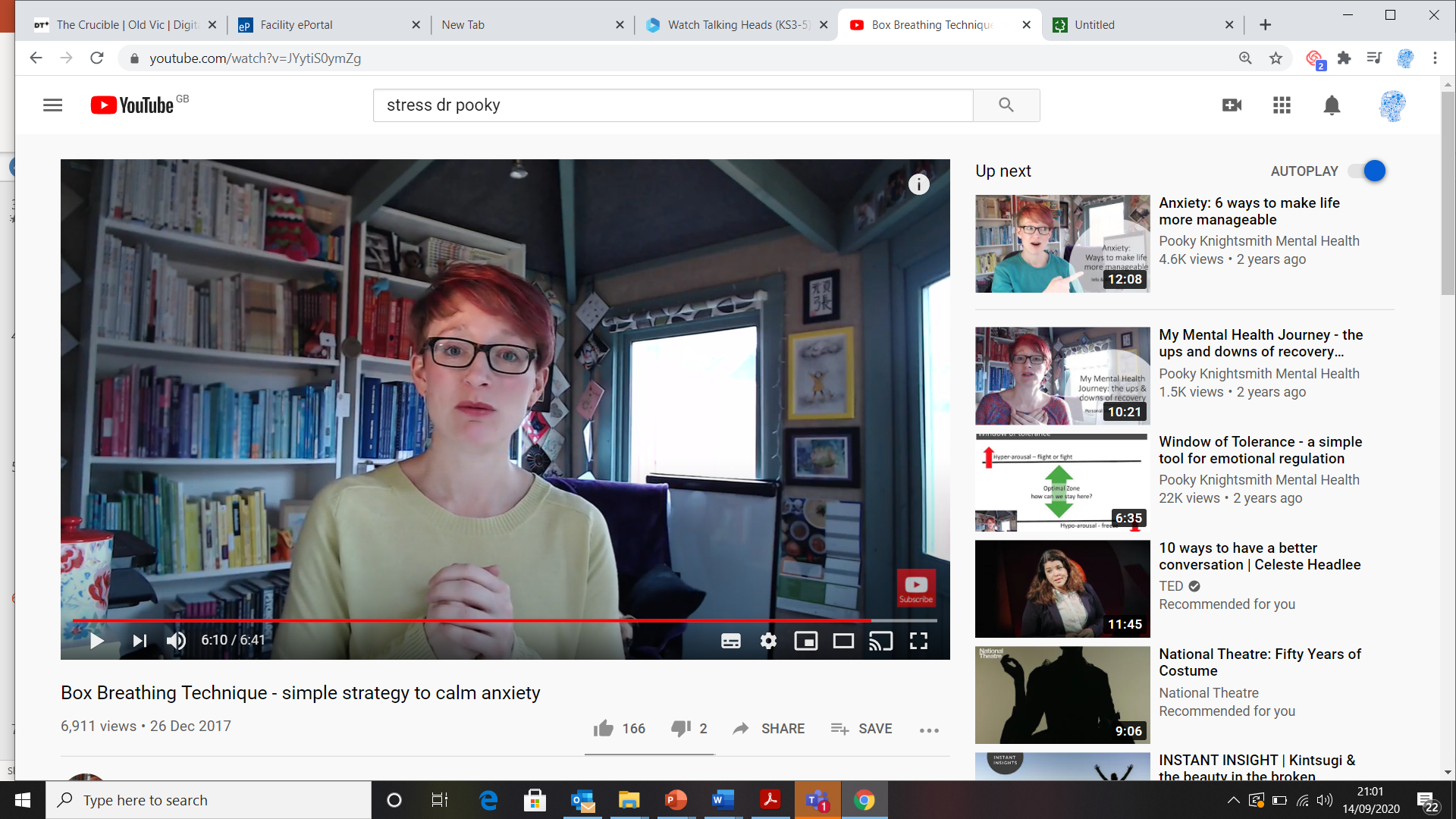 PROGRESS CHECK

Create a step by step set of instructions about how to carry out the box breathing technique
https://www.youtube.com/watch?v=JYytiS0ymZg
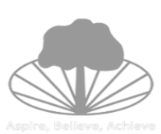 So what can you do if you feel as though you or someone you know might be experiencing stress, anxiety or depression?

Speak to someone!
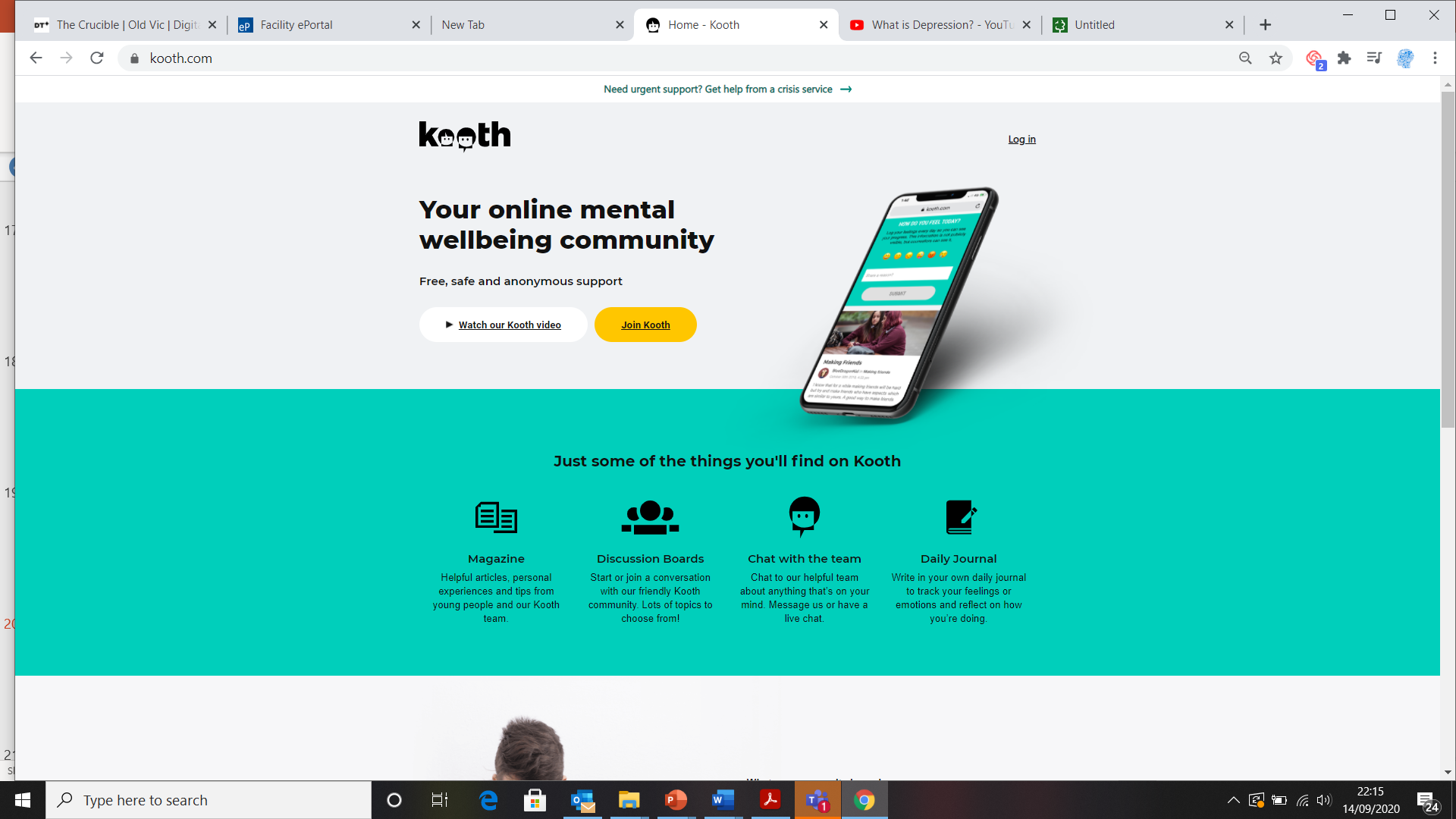 Mental Health Foundation
Provides information and support for anyone with mental health problems or learning disabilities.

Website: www.mentalhealth.org.uk
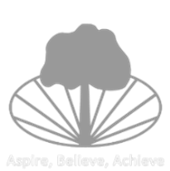 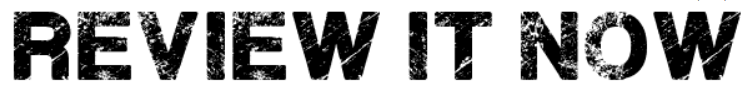 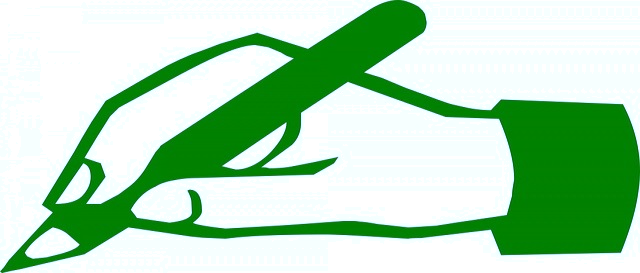 How can you support your mental health?
What will do you do?

To protect my mental health, I am going to....
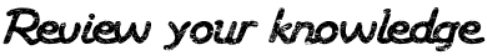